Izcilā Latvijas komponista Jāņa Ivanova dienas Preiļos
04.08.2022. – 14.11.2022
Projekta mērķis un uzdevumi
Aktualizēt izcilā Latvijas komponista  Jāņa Ivanova personības nozīmību Latgalē un Latvijā kultūrvēsturiskā skatījumā un Jāņa Ivanova dienas Preiļos veidot kā tradīciju;
Popularizēt Jāņa Ivanova daiļradi, attīstīt vokalīzes un skicējuma žanrus mūzikā;
veicināt jauno mūziķu radoši – māksliniecisko izaugsmi, attīstīt jauniešu fantāziju un rosināt tos izpausties kompozīcijas laukā;
rosināt  jauniešu  interesi par mūzikas un mākslas valodas mijiedarbi un daudzveidību, žanru sintēzi.
Jānis Ivanovs (1906-1983)
1906. gada 7. oktobrī gadinam Babru sādžā dzimušo komponistu, pianistu un pedagogu Jāni Ivanovu, uzkopjot piemiņas zīmes apkārtni un organizējot piemiņas brīdi: dziedot, daloties atmiņās, izdomājot jaunus vokalīžu nosaukumus utt.
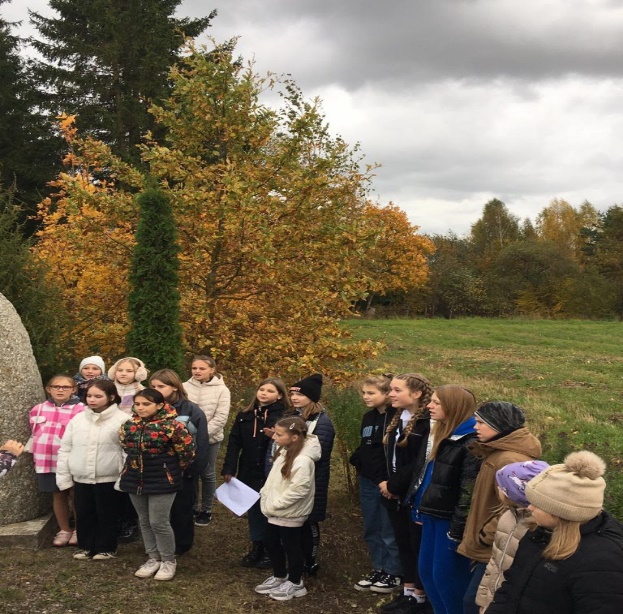 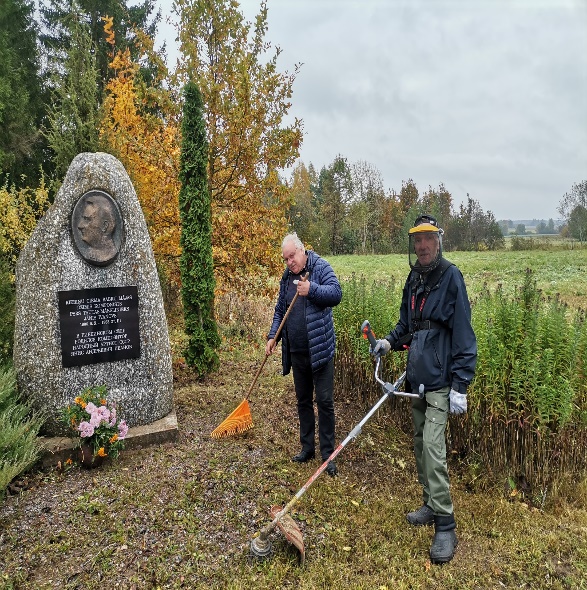 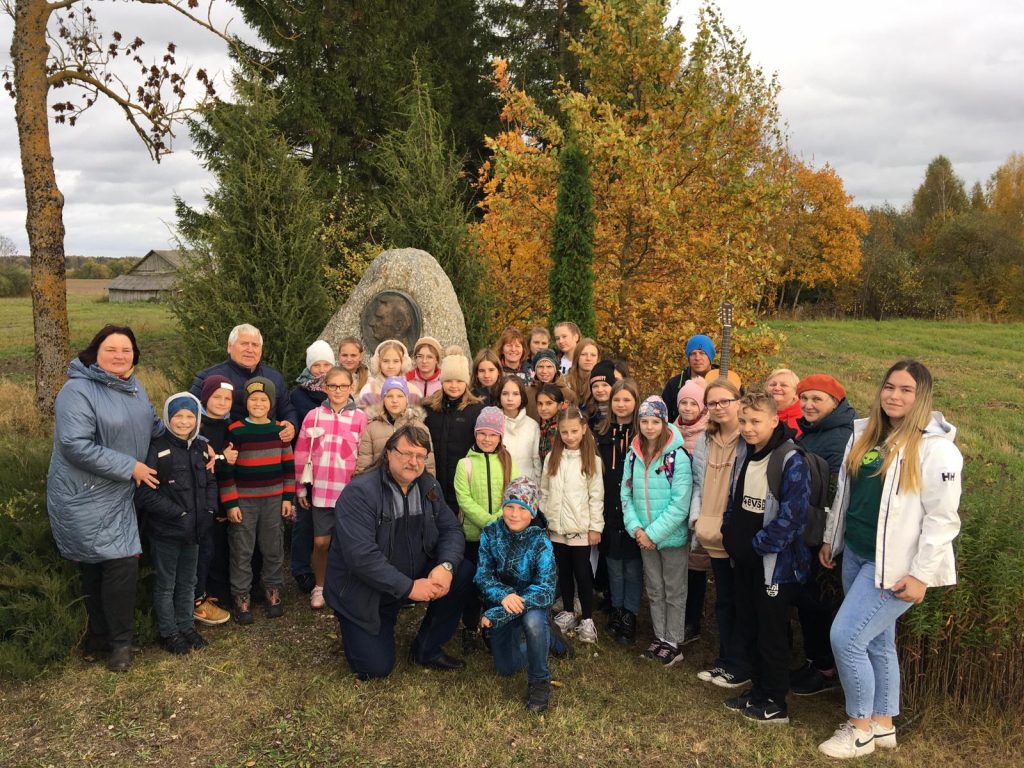 4. Jaundarbu konkurss mūzikā un mākslā(veltīts komponista Jāņa Ivanova piemiņai)
Šogad saņemti 56 jaundarbi mūzikā un mākslā!
Darbus izvērtē profesionāla žūrija: 
Mūzikā: Dr. Art, profesors, komponists Ēvalds Daugulis, Dr. paed., koru virsdiriģents, komponists Jevgēnijs Ustinskovs un Daugavpils Universitātes Mūzikas katedras vadītājs, pianists, komponists Gļebs Beļajevs
Mākslā: (Ilūkstes mūzikas un mākslas skolas direktore, māksliniece Ilona Linarte-Ruža,  Daugavpils dizaina un mākslas vidusskolas Saules skola skolotāja, māksliniece   Dace Abricka un māksliniece Silvija Berezovska)
Meistarklase jaunajiem pianistiem Jāņa Ivanova  un citu latviešu komponistu skaņdarbu interpretēšanas noslēpumi, šoreiz  Staņislava Broka Daugavpils Mūzikas vidusskolas pedagoģes, pianistes Elīnas Bambānes vadībā
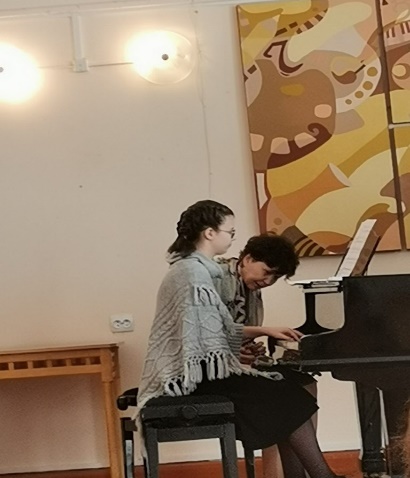 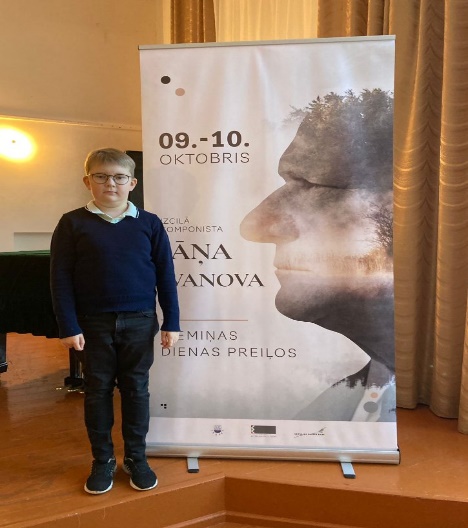 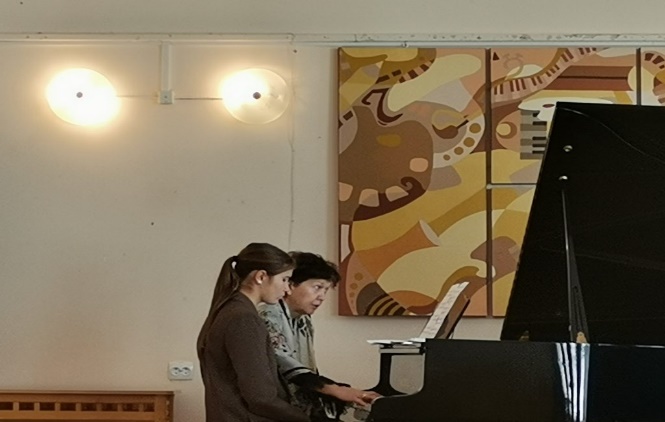 Izcilā komponista Jāņa Ivanova piemiņas pasākums9. oktobrī (tradicionāli jau piekto gadu tieši komponista dzimšanas dienā) plkst. 16.00 Preiļu Mūzikas un mākslas skolas koncertzālē
Grand Prix ieguvēju paziņošana:
Mūzikā – Madarai Ļutinskai par kompozīciju “Rudens rīts”.
 Mākslā - Ksenijai Luriņai par darbu “Rudens skaņas kokos”
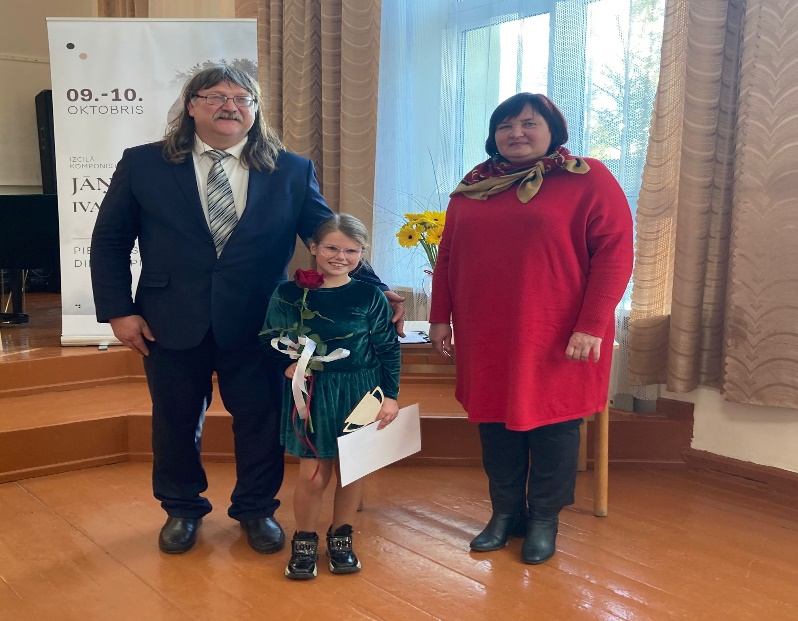 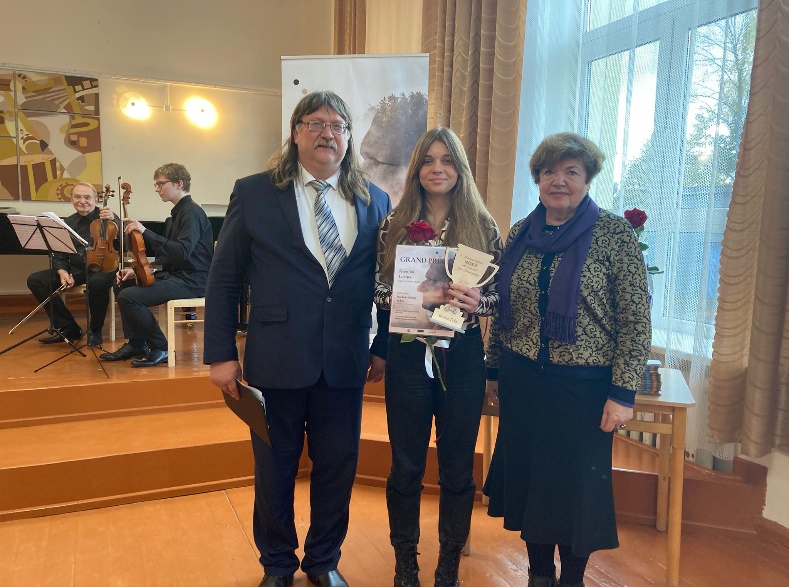 Izcilā komponista Jāņa Ivanova piemiņas pasākumsskan Jāņa Ivanova mūzika, šogad kamermūzikas zīmē
Klausītājiem bija iespēja baudīt Jāņa Ivanova skaņdarbus vijolei un klavierēm Igora Ozuna un Elīnas Bambānes sniegumā; 
 vokalīzes  stīgu kvarteta (Igors Ozuns, Inga Zeile, Staņislavs Petkevičs, Ādams Petkevičs) izpildījumā;
esam priecīgi, ka koncertā uzstājās arī mūsu skolas audzēkne Jūlija Mitrofanova. Viņa atskaņoja skaņdarbu, kuru komponists Jānis Ivanovs bija sacerējis 17. gadu vecumā “Auf wiedersehn” (Uzredzēšanos).
Fantastiska mūzika brīnišķīgā izpildījumā(liels paldies SBDMV pedagogiem!)
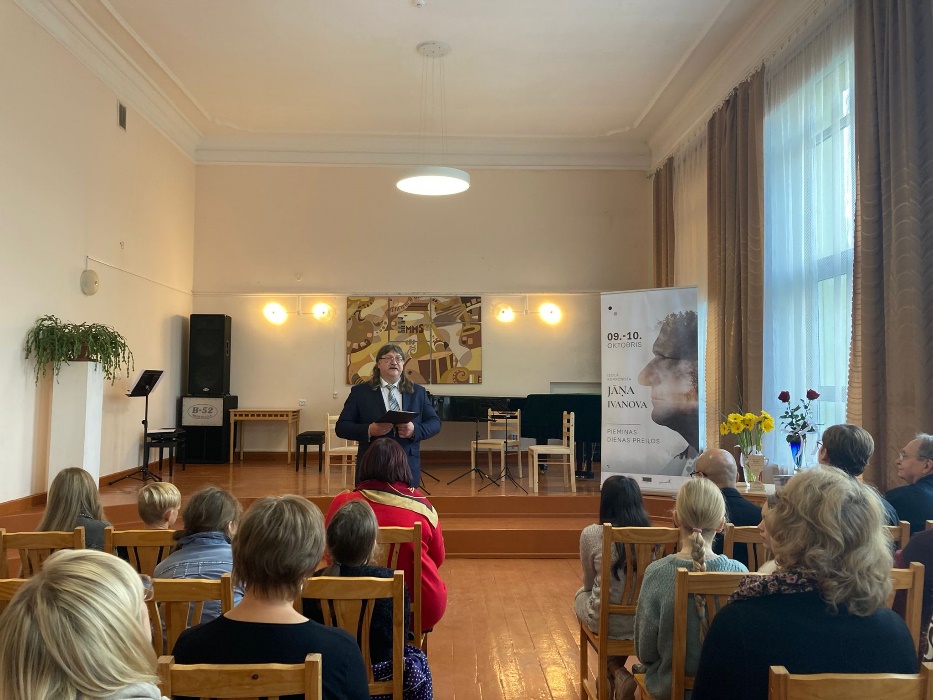 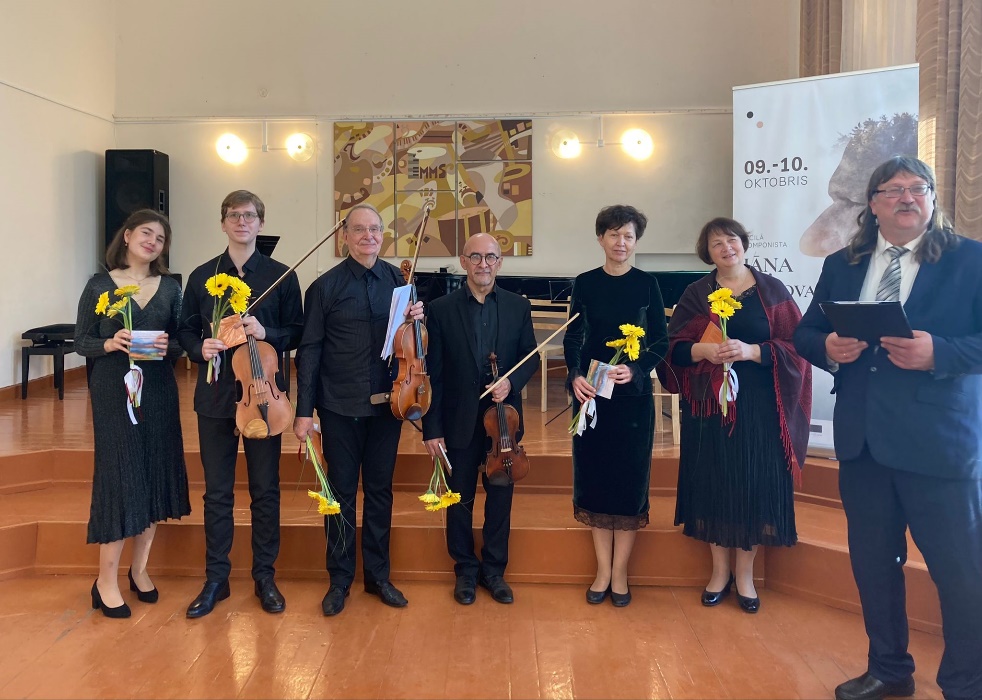 Paldies par atbalstu!
Projekta vadītājs Edgars Znutiņš
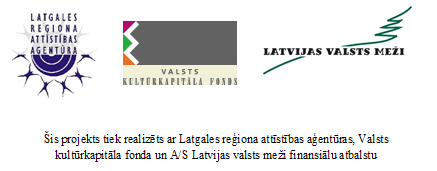